Stockholmsenkäten 2016
[Speaker Notes: Årets undersökning
Svarsfrekvensen i Nacka var 83 procent
23 kommuner i Stockholms län (inklusive Stockholms stad)]
Stockholmsenkäten 2016 – vad har ungdomarna svarat?
Marie Haesert
2016-11-08
[Speaker Notes: kartlägga drogvanor, brott, skolk och mobbning
Hur förändras olika normbrytande beteenden över tid?
Skoldata, kommundelarna
Mobilisera elever, skolan och föräldrar i det förebyggande arbetet

Många frågor att besvara
Besvaras anonymt under lektionstid
Genomfördes  våren 2016
Svarsfrekvensen i Nacka var 83 procent
23 kommuner i Stockholms län (inklusive Stockholms stad)]
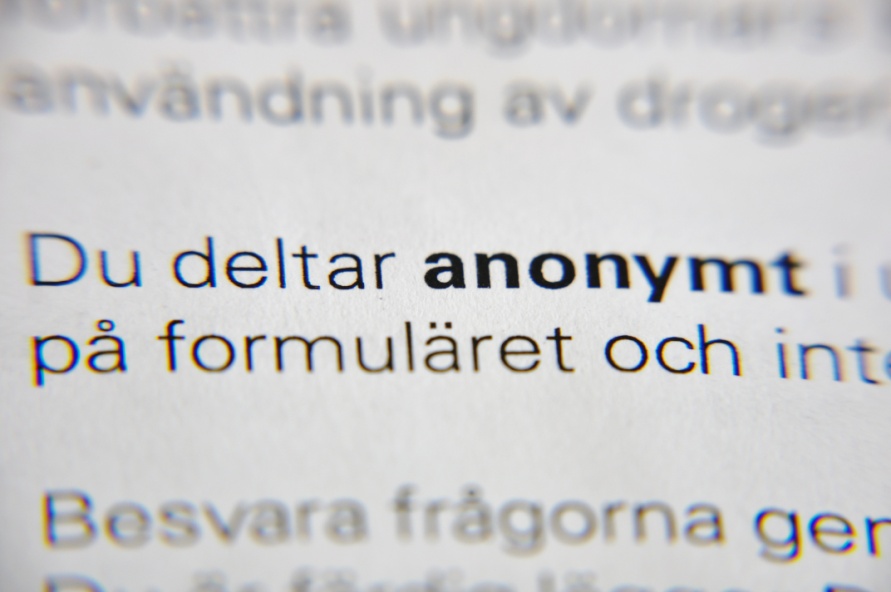 Syfte med enkäten
Genomförande
Kartlägga drogvanor, brott, skolk och mobbning
Hur förändras olika normbrytande beteenden över tid?
Lokala data
Mobilisera elever, skolan och föräldrar i det förebyggande arbetet
Många frågor att besvara
Besvaras anonymt under lektionstid
Genomfördes  våren 2016
Svarsfrekvensen i Nacka var 83 procent
23 kommuner i Stockholms län (inklusive Stockholms stad)
Tobaksbruk bland elever i årskurs 9 och år 2 gymnasiet
Andelen rökande ungdomar har minskat något

Minskad andel som snusar
[Speaker Notes: Vanligaste drogen är alkohol, sedan tobak och det vanligaste narkotikapreparatet är cannabis

Även om vi ser att rökningen minskar är det ändå mellan 10-15 procent i nian och var tredje på gymnasiet som röker.
I nian som länssnitt, högre än länssnitt på gymn. 
Drygt 9 respektive 14 procent pojkar och flickor i nian. Fler flickor, pojkar kommer ikapp ju äldre de blir. På gymnasiet är det närmare mer än var tredje som röker.

En lägre andel som snusar, fler pojkar än flickor som snusar. Ökad benägenhet att börja röka om man snusar.
I nian 24 procent pojkar och 8 procent flickor som röker och eller snusar som får detta för sina föräldrar – på gymn 24 respektive 11 procent.

Använder dagligt rökande eller ibland då det bland de unga är större risk att bli beroende om de röker ibland jmf med hur det är för vuxna.]
Andel elever (%) som röker dagligen eller ibland
Elever i nian som röker dagligen eller ibland
Elever på gymnasiet som röker dagligen eller ibland
Andel elever (%) som snusar dagligen eller ibland
Elever i nian som röker och/eller snusar dagligen eller ibland
[Speaker Notes: 24 procent av pojkarna och 8 procent av flickorna får röka och eller snusa för sina föräldrar]
Elever på gymnasiet som röker och/eller snusar dagligen eller ibland
[Speaker Notes: 54 procent av pojkarna och 38 procent av flickorna får röka och eller snusa för sina föräldrar]
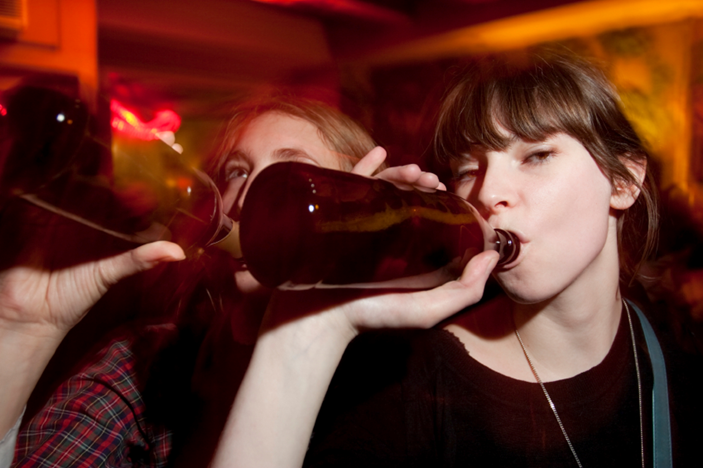 Alkoholkonsumtion
Andel elever (%) som inte dricker alkohol
[Speaker Notes: Även om vi ser en ökning av andelen unga som inte dricker alkohol så har vi fortsatt fler som dricker jmf med siffror i länet. Det är fler pojkar som väljer att inte dricka alkohol.

Länet 65 procent pojkar och 58 procent flickor som inte dricker. 

På gymnasiet är det i Nacka 25 procent pojkar och 20 procent flickor som inte dricker. Länet 33 procent pojkar och 28 procent flickor. 

I nian
Saltis -ökat främst bland pojkar 
Älta - minskat bland pojkar det vill säga fler som dricker, ökat flickor 
Sickla - ökat bland båda 

På gymnasiet – lägst andel i Saltis det vill säga det är flest i saltis som dricker]
Elever i nian som inte dricker alkohol
Elever i nian som inte dricker alkohol
Andel elever (%) som storkonsumerar alkohol minst 1 gång i månaden
[Speaker Notes: Tendens till att det är en ökning bland flickorna men svårt att dra några slutsatser än. 

Både bland de yngre och äldre dricker man först och främst hemma hos någon annan – hemmafester, sedan hemma hos sig själv

I nian
Boo - ökat i båda 
Saltis - minskat ngt pojkar, oförändrat flickor 
Sickla - minskat pojkar 
Älta – minskat båda

På gymnasiet
Flest i Saltis]
Elever i nian som storkonsumerar alkohol en gång i månaden eller oftare
Elever på gymnasiet som storkonsumerar alkohol en gång i månaden eller oftare
Elever som känt sig berusade under den senaste 4-veckorsperioden
Årskurs 9, år 2016
2016-11-10
Sid 19
Elever som känt sig berusade under den senaste 4-veckorsperioden
Årskurs 2 gymnasiet, år 2016
2016-11-10
Sid 20
Var befann du dig då du senast drack alkohol? (av de som dricker alkohol och är under 18 år)
2016-11-10
Sid 21
Var befann du dig då du senast drack alkohol? (av de som dricker alkohol och är under 18 år)
2016-11-10
Sid 22
[Speaker Notes: Här har det minskat sedan 2008 – men fortsatt många som får alkohol av sina föräldrar. senaste mätningen gått upp för flickor i nian och pojkar gymnasiet.  Bland elever i nian får runt var tredje alkohol från sina föräldrar och vid senaste mätningen är det ngt mer flickor. Intressant med tanke på att det är en högre andel flickor som dricker. Vad beror det på? Är föräldrar mer oroliga för sönerna? Drygt hälften av de som dricker på gymnasiet får alkohol av sina föräldrar

En förhållandevis stor andel får alkohol från syskon, kamrater och kamraters syskon. Vad kan vi göra för att nå den här gruppen unga vuxna?
Studien från CAN! 64 procent avstå från att dricka. Minskad langning från närstående skulle därmed få direkt effekt på ungas drickande. 

I nian är det 56 procent flickor och 43 procent pojkar som har druckit hemma eller hos någon annan, högst i länet – hemmafester?
På gymnasiet runt 60 procent]
Andel elever (%) som får smaka alkohol av sina föräldrar
[Speaker Notes: Här har det minskat sedan 2008 – men fortsatt många som får alkohol av sina föräldrar. senaste mätningen gått upp för flickor i nian och pojkar gymnasiet

I nian är det 56 procent flickor och 43 procent pojkar som har druckit hemma eller hos någon annan, högst i länet – hemmafester?
På gymnasiet runt 60 procent

Studien från CAN! 64 procent avstå från att dricka. Minskad langning från närstående skulle därmed få direkt effekt på ungas drickande. 

En förhållandevis stor andel får alkohol från syskon, kamrater och kamraters syskon. Vad kan vi göra för att nå den här gruppen unga vuxna?

2014 – runt 6-7 procent av eleverna i årskurs 9 tycker att någon dricker för mycket i familjen. Ca 5 procent av eleverna i årskurs 2 tycker att någon i familjen dricker för mycket, marginell ökning. Överlag mer flickor än pojkar som tycker någon i familjen dricker för mycket.]
Hur får du vanligen tag på alkohol? (av de som dricker alkohol och är under 18 år)
2016-11-10
Sid 25
Hur får du vanligen tag på alkohol? (av de som dricker alkohol och är under 18 år)
2016-11-10
Sid 26
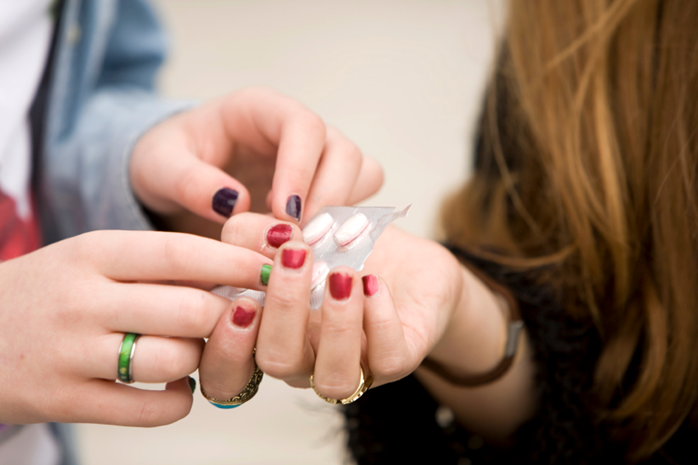 Narkotika
Andel elever (%) som använt narkotika någon gång
[Speaker Notes: På gymnasiet varit stor skillnad mellan könen, minskat vid senaste undersökningen
I nian är det mer lika, något fler pojkar
Mer regelbundet bruk är det 4 procent pojkar och 2 procent flickor - nian
Mer regelbundet bruk är det 12 procent pojkar och 9 procent flickor - gymnasiet

I nian
Boo - marginell ökning pojkar 
Saltis - minskat flickor. Marginell ökning pojkar 
Sickla - minskat 
Älta – kraftig minskning

På gymnasiet
Flest på Sicklaön]
Elever som någon gång använt narkotika
Årskurs 9, år 2016
2016-11-10
Sid 29
[Speaker Notes: Här ligger Nacka högt]
Elever som någon gång använt narkotika
Årskurs 2 gymnasiet, år 2016
2016-11-10
Sid 30
[Speaker Notes: Även här en bit över länssnitt]
Andel elever (%) som använt narkotika minst 1 gång under de senaste 4 veckorna
[Speaker Notes: Här börjar flickorna komma ikapp på gymnasiet]
Elever som någon gång använt narkotika under den senaste 4- veckorsperioden (bland samtliga)
Årskurs 9, år 2016
2016-11-10
Sid 32
Elever som någon gång använt narkotika under den senaste 4- veckorsperioden (bland samtliga)
Årskurs 2 gymnasiet, år 2016
2016-11-10
Sid 33
Andel elever (%) som någon gång haft möjlighet att pröva narkotika
[Speaker Notes: I stort oförändrat
God tillgång på narkotika för de unga – fortsätta stärka denna grupp]
Elever som någon gång haft en möjlighet att prova narkotika (av dem som inte använt narkotika)
Årskurs 9, år 2016
2016-11-10
Sid 35
Elever som någon gång haft en möjlighet att prova narkotika (av dem som inte använt narkotika)
Årskurs 2 gymnasiet, år 2016
2016-11-10
Sid 36
Hur stor risk tror du det är att människor skadar sig själva om de provar marijuana eller hasch 1–2 gånger, årskurs 9.
[Speaker Notes: Hur stor risk tror du det är att människor skadar sig själva, fysiskt eller på annat sätt, om de provar marijuana eller hasch 1–2 gånger.  Procentuell fördelning efter kön. Årskurs 2. 2007–2013.]
Hur stor risk tror du det är att människor skadar sig själva om de provar marijuana eller hasch 1–2 gånger, årskurs 2 gymnasiet
[Speaker Notes: Hur stor risk tror du det är att människor skadar sig själva, fysiskt eller på annat sätt, om de provar marijuana eller hasch 1–2 gånger.  Procentuell fördelning efter kön. Årskurs 2. 2007–2013.]
Sammanfattning några resultat..
Det är fortsatt en större andel unga som väljer att inte dricka alkohol

Men de som dricker de dricker stora mängder alkohol

Narkotikaanvändandet ökar

Rökningen minskar

Kamrater och kamraters syskon är de som i störst utsträckning förser unga med alkohol
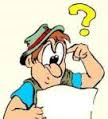 Vad gör vi då?
ANDT-strategi 2014-2016

Begränsa tillgängligheten

Föräldrar

Skola och fritidsgårdar

Föreningslivet 

Droginformatör

#Starkutanknark
[Speaker Notes: Handlingsplaner för de berörda nämnderna
Folköls- och tobakskontroller, krogar mot knark ex
Kampanjer, materialutskick, föreläsningar – men de kommer inte!
Utmärkt förening
droginformatör
Policy 

Ny strategi på gång – ska skickas till nämnden och yttrande ska lämnas till mig. till nämnden i november.]
Tack för att ni lyssnat!
marie.haesert@nacka.se
08-7189512